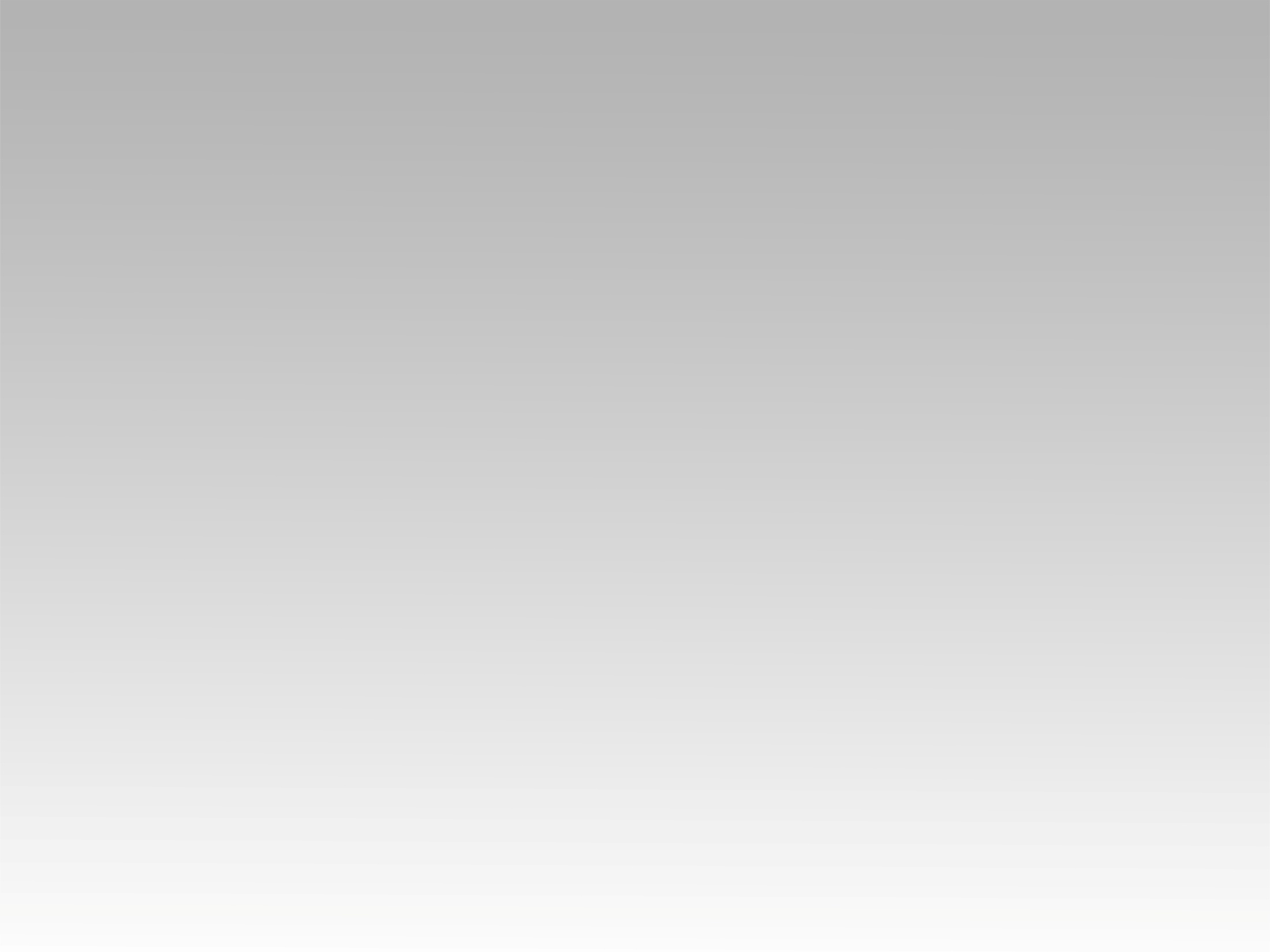 ترنيمة
الروح والعروس
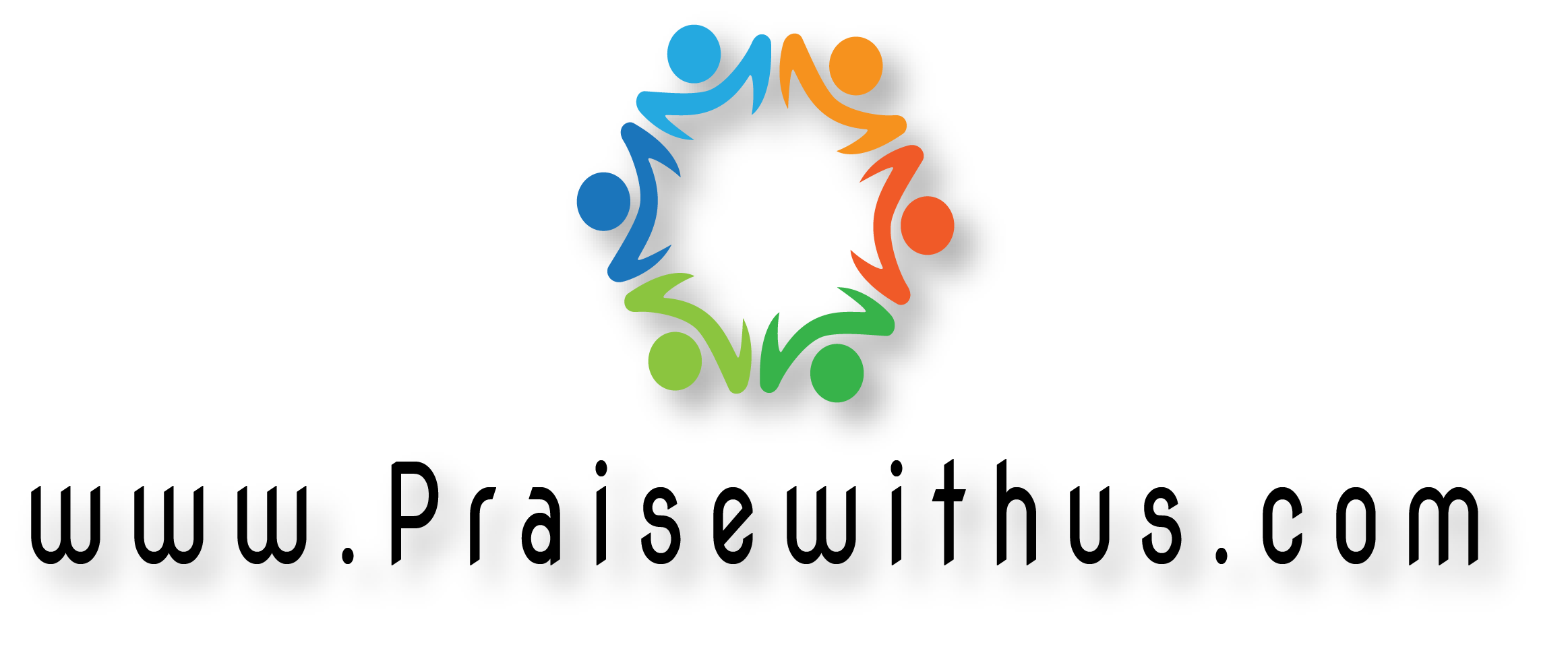 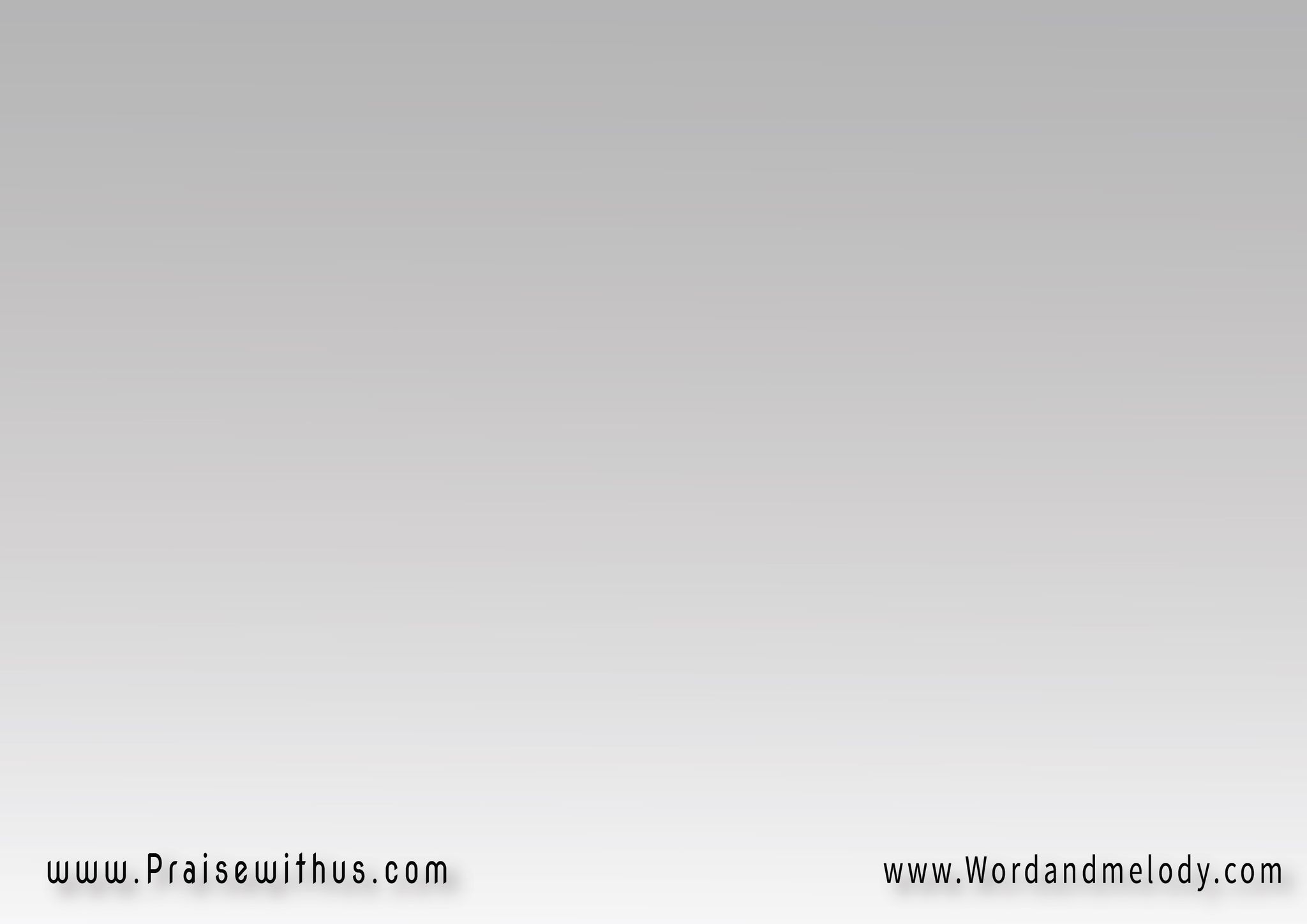 الروح والعروس يقولان تعالونحن الآن نصرخ تعالآمين تعال ... يا يسوع
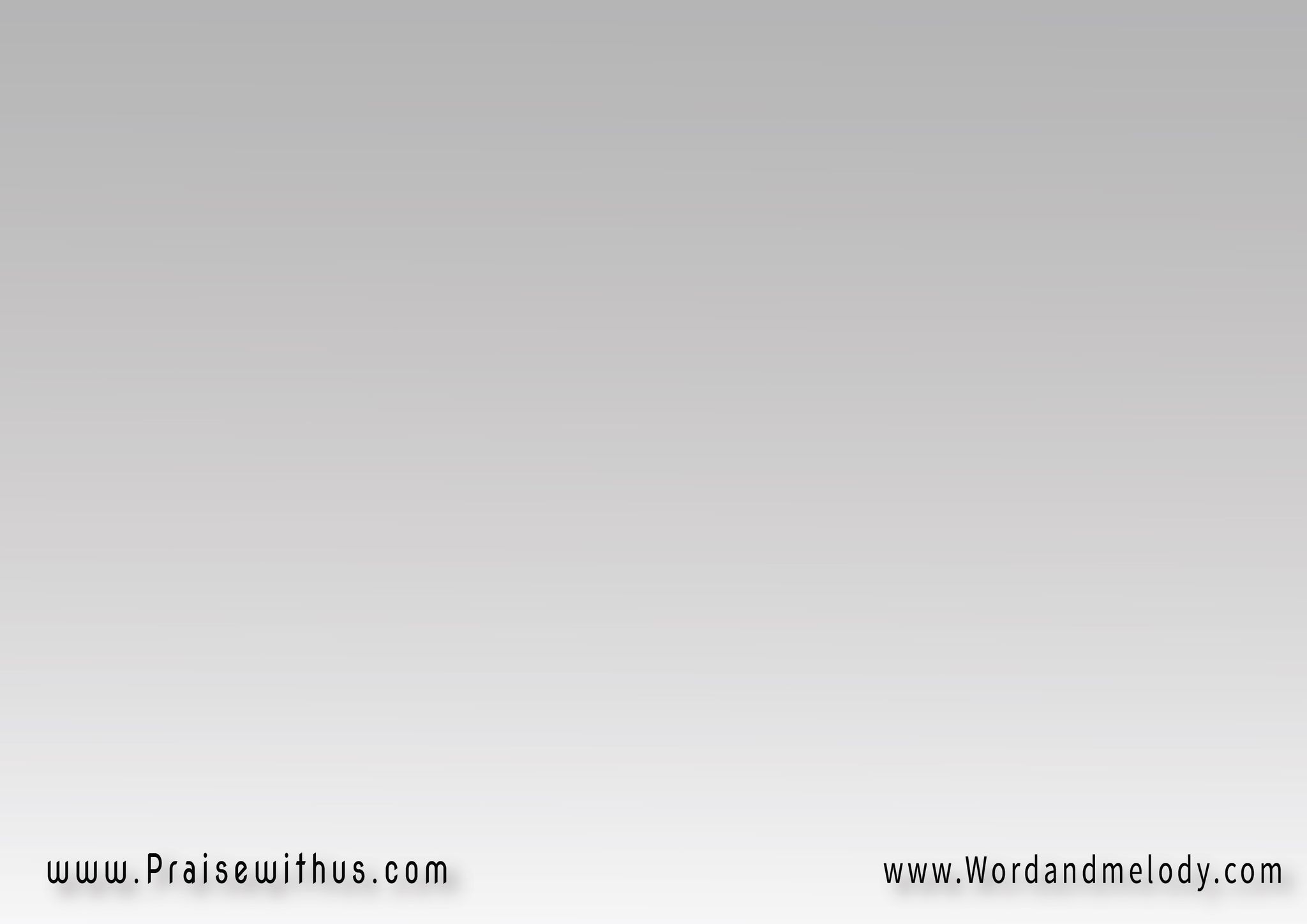 تعال يا يسوع
 تعال يا يسوع
 تعال يا يسوعآمين تعال يا يسوع
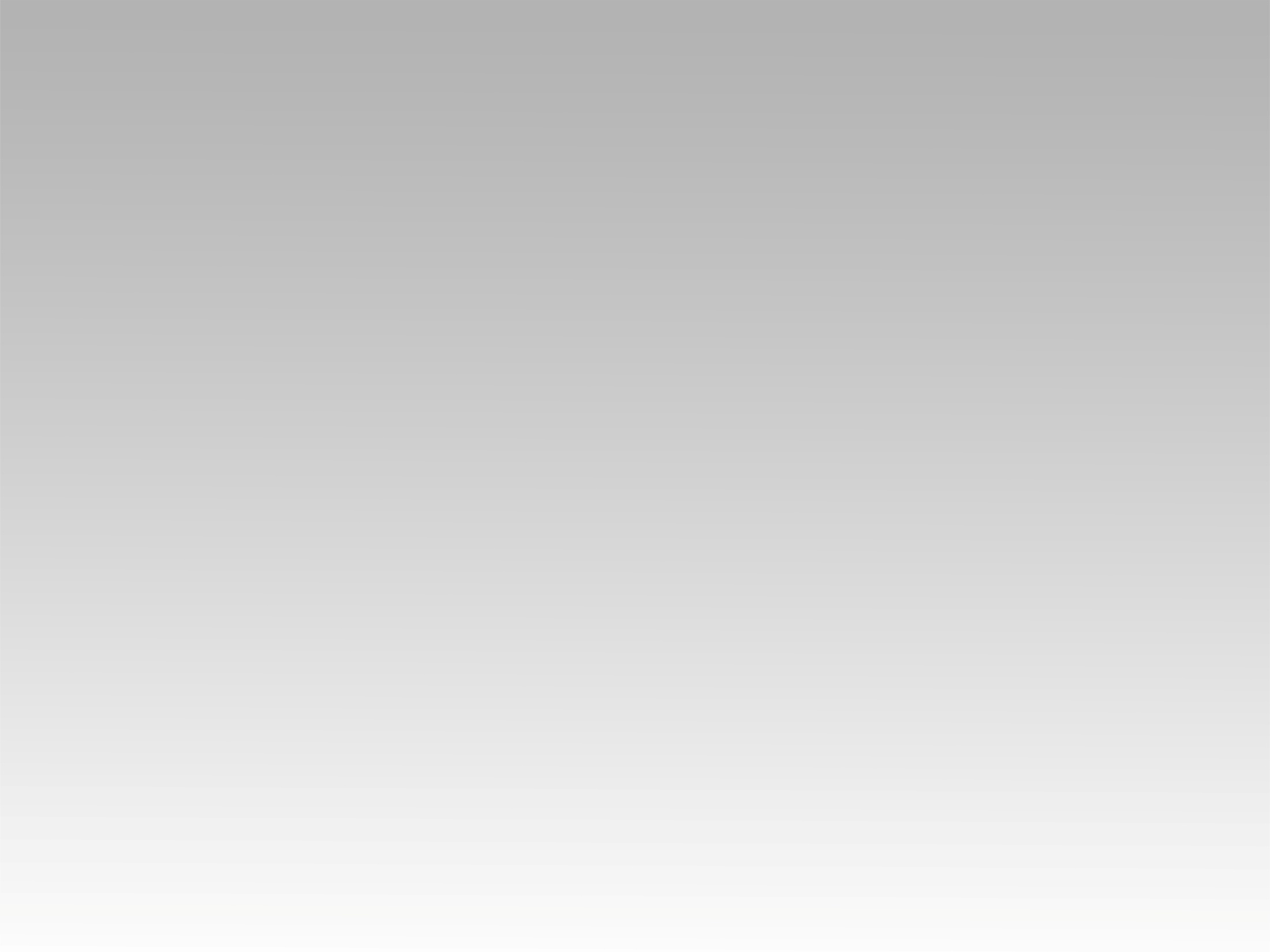 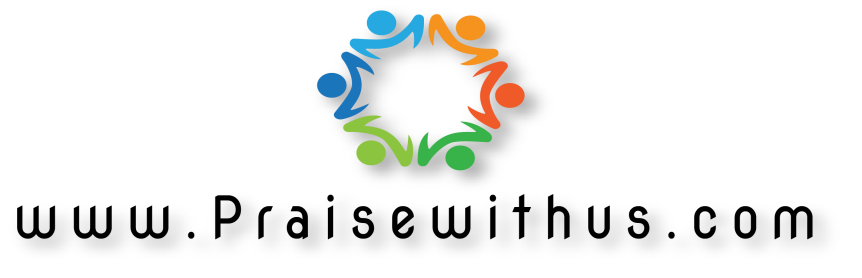